PRODUCT AND PROCESS TRACEABILITY AT MANUFACTURING ORGANIZATIONS: AN ONTOLOGICAL UNIFICATION IN INFORMATION SYSTEMS
JOSÉ CARLOS COSTA  MARTINS
 Supervisors:  Ricardo J. Machado
joseccmartins@gmail.com
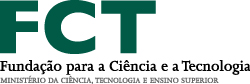 Expected Results	

The research proposed in this document aims the development of new knowledge, in parallel with artifacts that uphold the development of solutions supporting traceability Business Process.  
The technological solution this research pursuits is an ontology of traceability for industrial settings. 
To achieve it respective 
 constructs (i.e. basic language of concepts to characterize phenomena), 
 models (i.e. constructs combined in higher order constructions), and
 methods (i.e. ways of performing goal-directed activities) must be identified.
 
 
Research Plan	

This research will be structured according Design Science Research methodology, which DSR has its roots in engineering. Running along 33 months, 6 iterative design science cycles are foreseen to be realized following Hevner and Iivari concepts.
Along this iterations a method to develop and maintain an industrial traceability ontology will be built altogether with respective construct and models.
On this cycles, relevance of proposals is assessed on industrial application environments, obtaining an identification of opportunities and problems, the requirements for the research, and also the acceptance criteria to evaluate research results.
Rigor is addressed  grounding this research, proposed solutions, and respective evaluation, on effective use of prior research (existing knowledge base of scientific foundations).
Conclusion 	

This research proposes the use of IS methods and techniques to aggregate, disambiguate, and blend existing knowledge. It expects to contribute to the body of knowledge of traceability business process, mainly to Information Systems community. Main relevance of this study will come from artifacts
conceived and respective applicability on manufacturing organizations to implement solutions. The analysis and synthesis of literature on ontology building is also expected to produce a valuable feedback to respective authors, regarding completeness, coherence, etc. 
On the development of each of the artifact, the constructs, models, methods, and theories used will be tested, and improved or adapted. The observation of this development will bring new knowledge to ontology engineering.
A Traceability business process is mandatory and unavoidable on manufacturing organizations. Customers, particularly original equipment manufacturers, require it on contracts, while governments enforce it, through rules and regulations. Organizations fail to create and sustain a business process satisfying traceability demands. Information systems departments are one of main players on efforts to create a solution, as this process is only manageable when supported by information systems . This research aims  to improve the understanding of traceability business process on Information Systems field, through the development of an Ontology. 





Research Question	

How to create a traceability business process ontology?
 

 Traceability Business Process body of knowledge is currently scattered among several initiatives such as ISO standards, European regulations, and best-practices. 

 This documentation is hard to apprehend and use on the context of Information Systems application domain, regards the richness of knowledge it contains 
 
 A traceability ontology will aggregate a well-organized body of organizational and strategic knowledge.

 Knowledge will be structured and enlighten general characteristics, recognizable as adequate properties of an Information System solution, aiming the support of traceability Business Process. 

 Characteristics  that identify the purpose, the goals, the functionalities, the constraints, the rules, the qualities, the behaviors, and may ground the development of supporting solutions.
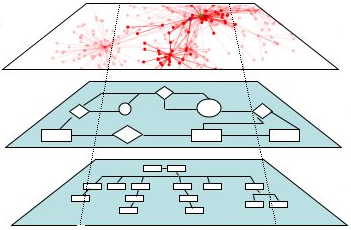 Traceability Ontology
Manufacturing Process
Manufacturing Products